FAME UpdateToday’s Agenda
Maine State Grant – current & future plans

Expansion of Financial Education

Commission on College Affordability

Student Loan Repayment Restart
Maine State Grant
Maine State Grant2021 - 2022
2021 – 2022
7000 EFC for all
May 1 deadline lifted
Money still available – but when we close it will be with as much notice to schools as possible
$2,500 award for full-time attendance
$1,250 award for > 6 credits and < 12 credits
Maine State Grant2022 – 2023 &2023 – 2024
2022 – 2023
Preliminary EFC cut-off set at 7000
May 1 deadline is in place for now
$2,500 award for full-time attendance
$1,250 award for > 6 credits and < 12 credits

2023 – 2024 will be a new biennial budget
Maine State Grant2024 – 2025
Iowa has prepared and is finalizing a projection model they are willing to share with other states

What we know so far from Iowa . . .
SAIs appear to be lower than EFCs up to about the equivalent of an 8000 EFC – then they are slightly higher
As a result, SAIs, generally, result in more Pell eligible students and/or increased Pell awards
IA model is still in draft form pending some additional information from DOE
Maine State Grant2024 – 2025 Cont’d
Timeline for Changes
Spring 2022 – simulate SAI using 19-20 FAFSAs and impact to available MSG funds
Summer 2022
Prepare initial list of legislative changes, if needed
Establish IT project plan for changes to FAME systems which support Maine State Grant
Fall 2022
Prepare draft of changes to legislation
January 2023 – monitor pending legislation, if any
Fall 2023 – legislative changes enacted in time for 2024 – 2025 FAFSA filing
Financial Education Expansion
Expansion of FAME’s Financial Education
Goals 
Expand FAME’s financial education initiatives to:
Mainers of all ages in order to facilitate financial stability
Encourage a culture change that embraces lifelong learning
Encourage saving to pursue educational opportunities

Support multiple higher education/workforce development paths
Target the 40% of high school graduates who pursue no education/training/military service after high school
Support individuals changing careers and veterans re-entering civilian life

Support 10-year economic goal of increasing the percentage of the workforce with a credential beyond high school (defined as, two or four-year college degree, license in the trades, or professional certificate)
Expansion of FAME’s Financial Education
Increased Capacity
Mary Dyer is now Financial Education Programs Manager

Adding Financial Education Programs Specialist

Adding staff in FAME Marketing to support increased messaging and outreach
Expansion of FAME’s Financial Education Cont’d
Engage behavioral scientists to help develop affordability messaging that resonates with hard to reach populations
Build out FAME’s understanding of multiple education/training pathways
Communication channel with other influencers – coaches, CTE instructors, VA counselors, career counselors, etc.
Develop robust and comprehensive information of FAME resources for family financial wellness
Commission on 
College Affordability
Commission onCollege Affordability
Resolve 2021, Chapter 103

https://legislature.maine.gov/ros/LawsOfMaine/#Law/130/S1/RESLV/103
[Speaker Notes: It is recommended that students and parents obtain FSA IDs ahead of time.
Each FSA ID takes about 10 minutes to create.
If a student is ready to do the FAFSA but doesn’t have an FSA ID, have the student create the FSA as the first step in the FAFSA process. 
Write down the information used when creating the FSA ID (use FAME’s FSA ID Information Tracking Sheet]
Commission onCollege Affordability Cont’d
14 Members
2 appointed by President of the Senate
Members  of  the  Senate  who  serve  on  the  Joint  Standing  Committee  on Education and Cultural Affairs, including 1 member of the party holding the largest and 1 member of the party holding the 2nd largest number of seats in the Legislature
3 appointed by Speaker of the House
Members  of  the  House of Representatives who  serve  on  the  Joint  Standing  Committee  on Education and Cultural Affairs, including 2 members of the party holding the largest and 1 member of the party holding the 2nd largest number of seats in the Legislature
1 member representing a statewide association of independent higher education institutions
1 member representing a statewide association of financial aid directors
1 person who is a school counselor in a public high school in the State and who is involved in advising high school students on college admissions and financial aid
Commission onCollege Affordability Cont’d
14 Members Continued
1 person with expertise in higher education policy issues representing a nonprofit entity in the State that provides financial assistance to students or to high schools to assist students with college enrollment
1 person with expertise in higher education policy issues representing a statewide education policy research institute
Chancellor of the University of Maine System or the chancellor’s designee
President of Maine Maritime Academy or the president’s designee
President of the Maine Community College System or the president’s designee
Chief Executive Officer of the Finance Authority of Maine or the chief executive officer’s
Commission onCollege Affordability Cont’d
The commission shall review the work of the 2014 Commission To Study College Affordability and College Completion, as established by Resolve 2013, chapter 109, and examine and make recommendations on the development of strategies to keep the cost of public postsecondary education in the State affordable and to increase the graduation rate of students enrolled in state-supported public institutions of higher education.
Commission onCollege Affordability Cont’d
Duties of Commission
Examine and update Maine college affordability gap analysis conducted as part of the 2014 commission
Review average debt incurred by students graduating from community colleges and public universities in the State, the Maine Maritime Academy and private universities in the State with 2-year and 4-year undergraduate degrees
Review average debt incurred by students who begin but do not complete courses of study at community colleges and public universities in the State, the Maine Maritime Academy  and private universities in the State and who do not transfer elsewhere to complete a course of study
Commission onCollege Affordability Cont’d
Duties of Commission Continued
Review average debt incurred by students completing courses of study from, or attending but not completing courses of study from, institutions offering credentials of value other than 2-year or 4-year undergraduate degrees, not including graduate degrees
Examine the impact of student loan debt on borrowers
Examine the capacity of high school counselors and academic advisors in high schools in the State to adequately advise students regarding their options for postsecondary education, including  career and technical education, and financing of postsecondary education; and
Examine the potential impacts of no-cost community college education on the workforce of in the State.
Commission onCollege Affordability Cont’d
Representatives of the Joint Standing Committee on Education and Cultural AffairsSen. Mattie Daughtry (Chair), Rep. Ed Crockett (Chair), Sen. David Woodsome, Rep. Suzanne Salisbury, and Rep. Tim Roche
Hillary Bush, Director of Guidance for RSU 16 (a school counselor in a public high school in the State who is involved in advising high school students on college admissions & financial aid)
Robert Clark, President of Husson University (representing a statewide association of independent higher education institutions)
David Daigler, President of the Maine Community College System
Martha Johnston,  Director of Education at the Finance Authority of Maine
Jason Judd, Executive Director of Educate Maine (One person with expertise in higher education policy issues representing a statewide education policy research institute)
Ron Milliken, University of Maine at Farmington Director of Financial Aid (representing a statewide association of student financial aid directors)
Robert Placido, Vice Chancellor for Academic Affairs for the University of Maine System
Colleen Quint, President/CEO of the Alfond Scholarship Foundation (a person with expertise in higher education policy issues representing a nonprofit entity in the State that provides financial assistance to students or to high schools to assist students with college enrollment)
Elizabeth True, Vice President for Student Affairs at Maine Maritime Academy
Commission onCollege Affordability Cont’d
November 17, 2021 – first meeting

January 2, 2022 – report due to the Legislature including an recommendations for legislation
The Great Student Loan Repayment Restart!
42 million student loan borrowers entering repayment  at the same time
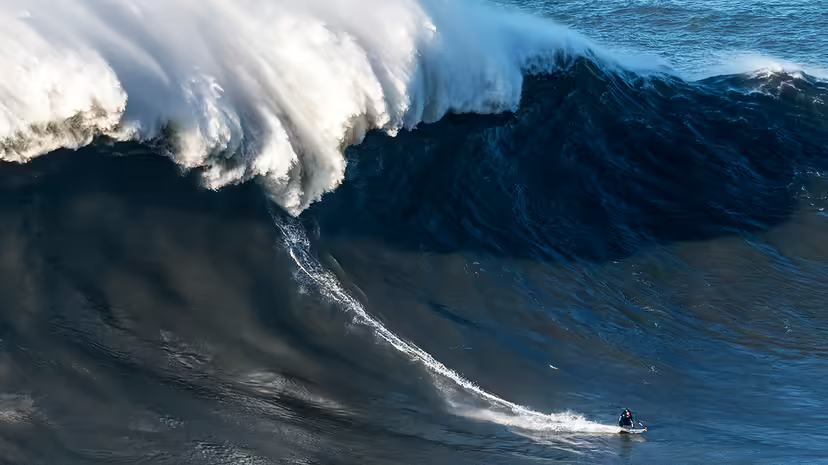 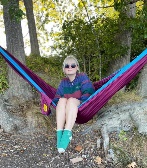 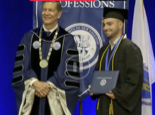 Loan Servicer
Key Messages for Student Loan Repayment Restart
Repayment will occur soon . . .
Contact your servicer to update your contact information
Prepare by improving your financial health – visit iGrad or Enrich for free financial wellness resources
Take action if you can’t afford your student loan payment. 
ECMC Student Loan Solutions Counselors for students at participating colleges/universities
Student Loan Repayment RestartCommunication Strategies
Social media
Website ad-lets
Flyer/email copy 
Maine colleges & universities
Maine employers
Short videos
Earned media
Employer webinar – 12/3/2021
QUESTIONS???
Thank you for joining us today! 
FAMEmaine.com/education

		Follow us:
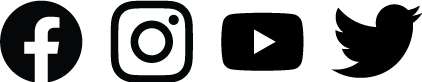